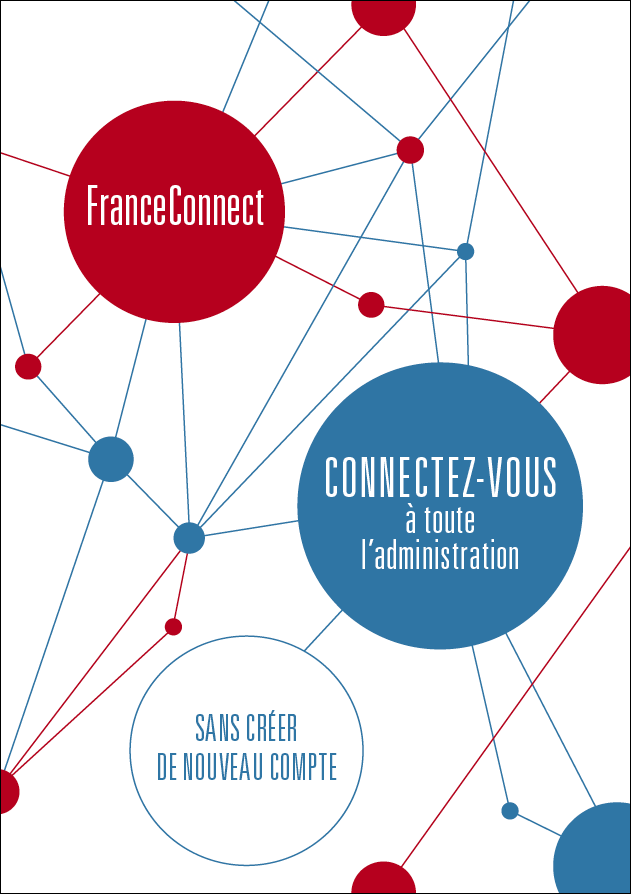 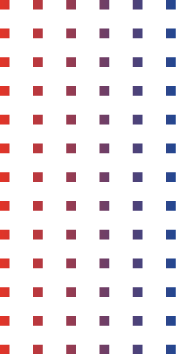 Présentation synthétique
V0.1
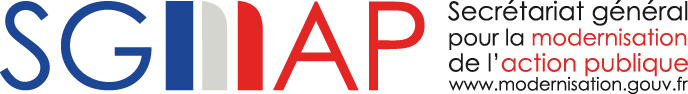 V0.93
FranceConnect : Le triple effet
Les 3 vertus de FranceConnect :
FranceConnect offre la possibilité aux usagers de se connecter à toutes les administrations à l’aide d’un seul bouton.

Fortes de l’identité vérifiée transmise via FranceConnect, les autorités administratives peuvent fournir de nouveaux services personnalisés aux usagers, ne leurs demandant pas de justificatifs d’identité.

Pour les usagers et les autorités administratives, FranceConnect assure la traçabilité et la transparence des données manipulées lors des démarches.
[Speaker Notes: Attention, le premier point doit être mis en œuvre par un FS et avec un FI faute de quoi les points suivants ne peuvent être  réalisés.]
Identité numérique et FranceConnectPrincipe de fonctionnement du bouton FranceConnect
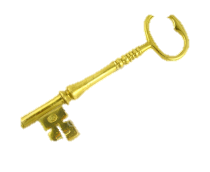 Fournisseur d’identité et d’authentification
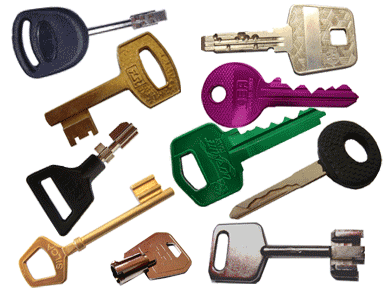 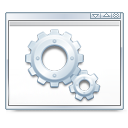 FranceConnect
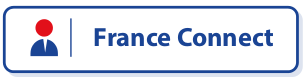 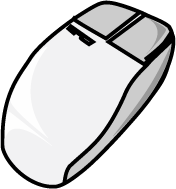 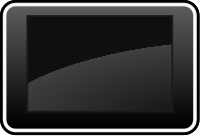 Portail du fournisseur de services
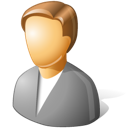 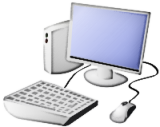 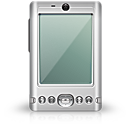 Usager
(personne physique
ou morale)
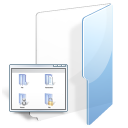 [Speaker Notes: L’identité pivot reçue par le FS peut ne pas correspondre aux données que ce dernier à en sa possession. Lors de la première utilisation, il devra alors poser des questions supplémentaires à l’utilisateur afin de faire le rapprochement entre son compte local et l’identité pivot transmise. Cette identité pivot s’accompagne d’un identifiant unique FC qui permettra pour les identifications suivantes de faire directement le lien avec le compte local.
Il y a en tout « 3 FC » : FC particulier, FC entreprise et FC agent. Ce dernier sera mis en œuvre ultérieurement.]
Identité numérique et FranceConnectPrincipe de fonctionnement : consentement, transparence et traçabilité
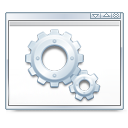 FranceConnect
Fournisseurs de données
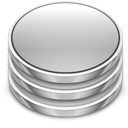 Consentement
Informer
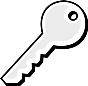 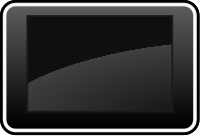 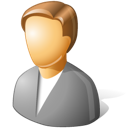 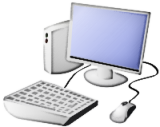 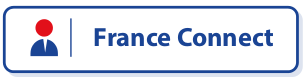 Démarche du fournisseur de services
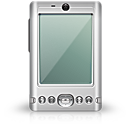 Usager
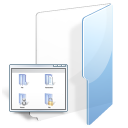 « FranceConnect » : promesse de valeur du point de vue de l’usager…
L’usager justifie simplement de son identité réelle auprès d’un service numérique qui ne le connaît pas encore
Il n’a pas besoin de se présenter à un guichet ou attendre un courrier pour obtenir un identifiant/mot de passe et accéder à un nouveau service en ligne

L’usager peut utiliser la même identité numérique auprès de tous les services numériques qu’il souhaite
Tous les services numériques (qui adoptent FranceConnect) pourront accepter l’identité numérique certifiée de son choix
Cette option permet de partager, au-delà de ses informations d’identité, d’autres informations, sous son contrôle

FranceConnect n’exige pas de créer de nouveau compte
L’usager devra disposer d’un compte numérique auprès d’une administration préalablement référencée par FranceConnect (exemple : compte fiscal, compte CAF, compte AMELI). Grace à FranceConnect, ce compte sera reconnu par les autres administrations.
« FranceConnect » : promesse de valeur pour les autorités administratives partenaires
Le partenaire peut supprimer la demande de justificatif d’identité en s’appuyant sur l’identité pivot fournie par d’autres administrations.
L’identité pivot comprend : 
Le nom
Le prénom
Le genre
La date de naissance
Le lieux de naissance

Le partenaire peut dématérialiser une démarche au profit de l’usager en s’appuyant sur des informations de confiance fournies par d’autres administrations.
En fonction du niveau de confiance dont le partenaire a besoin pour ma démarche, il peux obtenir des informations issues d’une autre administration. Il diminue ainsi ses coûts de gestion et de vérification.

La gestion des identités numériques des usagers est simplifiée et sécurisée
Le partenaire peut simplifier l’accès à ses services, en évitant la création de compte pour l’usager. Il diminue ainsi son taux d’abandon des démarches en ligne.
Le partenaire peut déléguer sa gestion d’identité et ainsi il peut faire des économies
Le potentiel : évolutivité fonctionnelle et technologique
Choix de technologies:
Une utilisation des standards de l’internet (HTML5, OpenId Connect, OAuth2) permettant une intégration et une évolutivité optimales

Evolution de l’authentification
Le dispositif pourra s’enrichir, au fil de la disponibilité des offres du marché ou d’éventuels futurs déploiements publics, avec des moyens d’authentification plus diversifiés et plus forts: mots de passe à usage unique envoyés par SMS, cryptographie embarquée dans la puce du téléphone mobile, carte à puce ou token,… et profiter instantanément à toutes les administrations clientes.
Le potentiel d’ouverture à des services externes
Potentiel d’ouverture à des fournisseurs d’identité externes

Le dispositif peut, techniquement, être ouvert à des fournisseurs d’identité et d’authentification externes/privés 
Le dispositif centralisera les mécanismes d’interopérabilité avec les fournisseurs d’identité étatiques de l’Union Européenne, que les services numériques de l’Etat devront reconnaître lorsqu’il répondront aux critères définis dans le cadre du futur règlement européen eIDAS.

Potentiel d’utilisation des identités administratives dans des usages non administratifs
De la même manière, le dispositif peut techniquement être ouvert à des usages externes (avec des limites à prévoir ? Notamment : liste limitatives de données ?)

L’ouverture sera progressive, afin de laisser un temps d’appropriation.
Contexte et avancement du projet au 17 novembre 2014
Méthode de travail

Projet en mode agile voire « lean project » 
Des openLabs tous les quinze jours (jeudi matin)
Toutes les autorités administratives peuvent y participer, le but étant de construire ensemble FranceConnect pour répondre au mieux aux besoins exprimés lors du lab.
Suite aux labs des lettres de diffusion sont produites. Elles présentent les sujets abordés et les décisions prises. Pour recevoir cette lettre, merci d’en faire la demande à Thomas.Menant@modernisation.gouv.fr.  

Aspects sécurité
La CNIL et l'ANSSI participent au projet
Une étude de risque est en cours (société Solucom)
Il n’y aura pas de mise en production sans homologation

Planning
Jusqu’à décembre 2014 : Développement de la V1
De janvier 2015 à juin 2014 : Pré-expérimentation sur un périmètre restreint
Eté à fin 2015 : Expérimentation
2016 : Généralisation